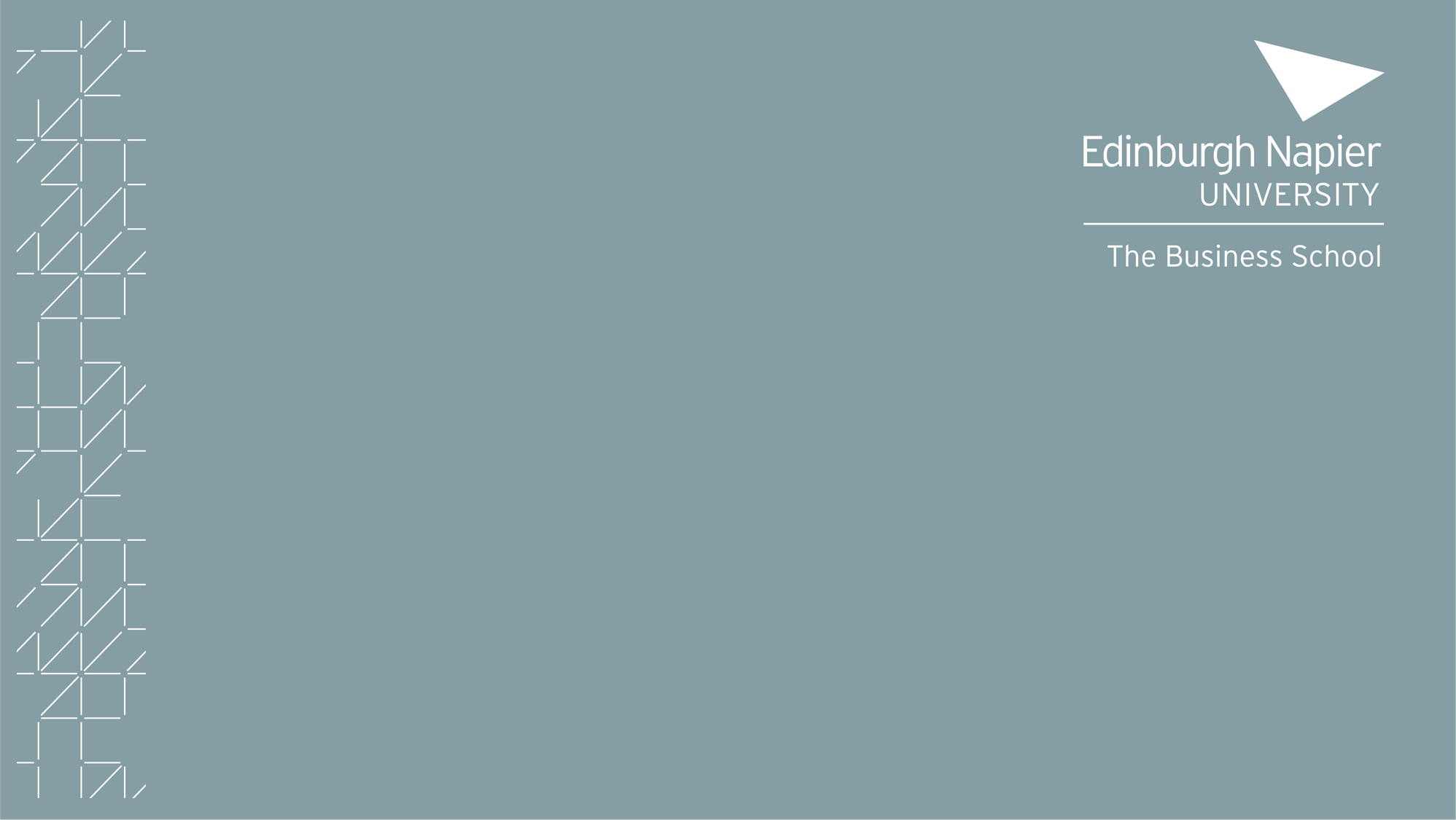 The ‘Boundary Idea’ in Sustainability & Sustainable Development
1Miles Weaver, 2Ana Fonseca & 1Hock Tan
1 Edinburgh Napier University Business School
2 Edinburgh Business School, Herriot-Watt University

Corresponding author: m.weaver@napier.ac.uk
Systems Thinking - Parallel 8, 12/09/2024, 12:05 – 12.30, Drama Rehearsal Room, #OR66
[Speaker Notes: Ludovico Einaudi - "Elegy for the Arctic“ (2016)


TitleThe 'Boundary Idea' for Sustainability and Sustainable DevelopmentThemeSystems ThinkingSession DetailsParallel 8 - Systems ThinkingThursday, Sep 12, 202411:00 AM - 12:30 PMDrama Rehearsal RoomPresentation Time12:05 PM - 12:30 PMPresenting AuthorDr Miles Weaver]
Outline
The ‘Boundary Idea’ in Sustainability & Sustainable Development
Our Approach
Practicing Systemic Sustainability
Exploring the ‘Boundary Idea’ & CSH
Towards a Systemic Sustainability
Boundary Critique
Conclusion & future directions
Our Approach
Multi-stakeholder value creation
Wider impact
Ego


With oneself;
With others;
With nature;

Truly regenerative & restorative systems


Eco
Where is social, *ecological and legal approval assumed to reside?

Those affected
Where does a sense of purposefulness and value come from?

Those involved
How can systems thinking help bring about meaningful engagement in co-creating multi-stakeholder value with impact?
Key Influences: Ulrich (1983; 1996); Laszlo (2011), Sharmer (2016), Porter and Kramer (2006); Midgley et al., (2017), Weaver et al., (2017; 2019, forthcoming); Raworth (2017); Ulrich and Reynolds (2020).
Outline
The ‘Boundary Idea’ in Sustainability & Sustainable Development
Our Approach
Practicing Systemic Sustainability
Exploring the ‘Boundary Idea’ & CSH
Towards a Systemic Sustainability
Boundary Critique
Conclusion & future directions
Our Approach: Practicing Systemic Sustainability
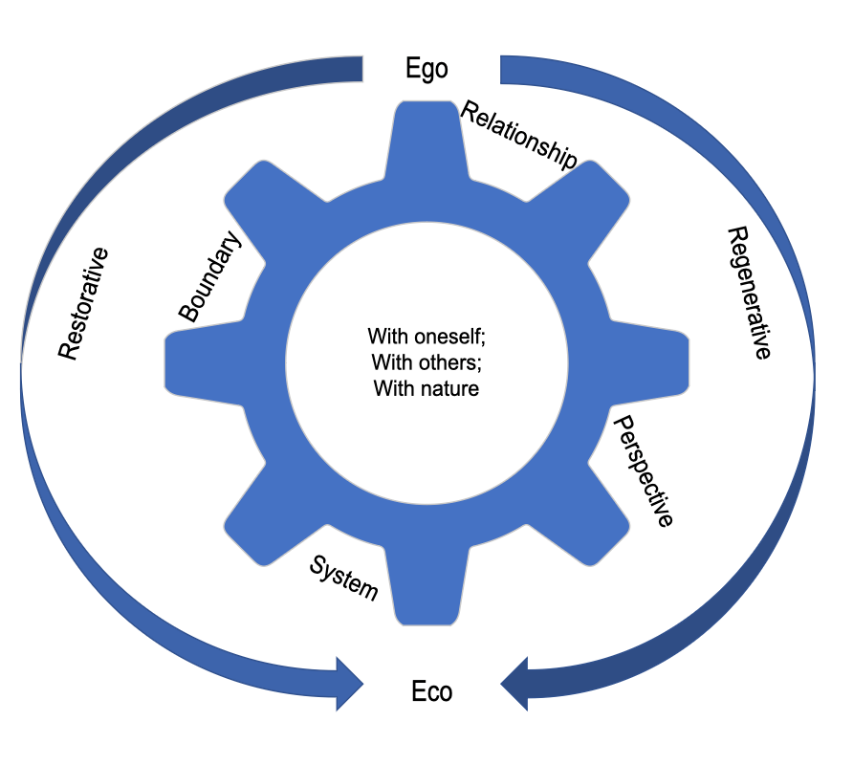 Approaches for exploring value and boundary judgements about what should be included in or excluded from analysis (Midgley, 2017)
Outline
The ‘Boundary Idea’ in Sustainability & Sustainable Development
Our Approach
Practicing Systemic Sustainability
Exploring the ‘Boundary Idea’ & CSH
Towards a Systemic Sustainability
Boundary Critique
Conclusion & future directions
The ‘Boundary Idea’
(See Midgley, 2016)
Marginalisation (Midgley, 2020)
Raworth (2018) offers two critical boundaries
Impact:
OVERSHOOT
Ecological ceiling

SHORTFALL
Social foundation

Conflict:
ALIGNMENT / PERTINENT ISSUES
Sense and clashes of purposes
shared value(s) & issues between individuals & multiple actors
Marginalisation of those affected who are voiceless & clash of worldviews
i.e. future generations & nature
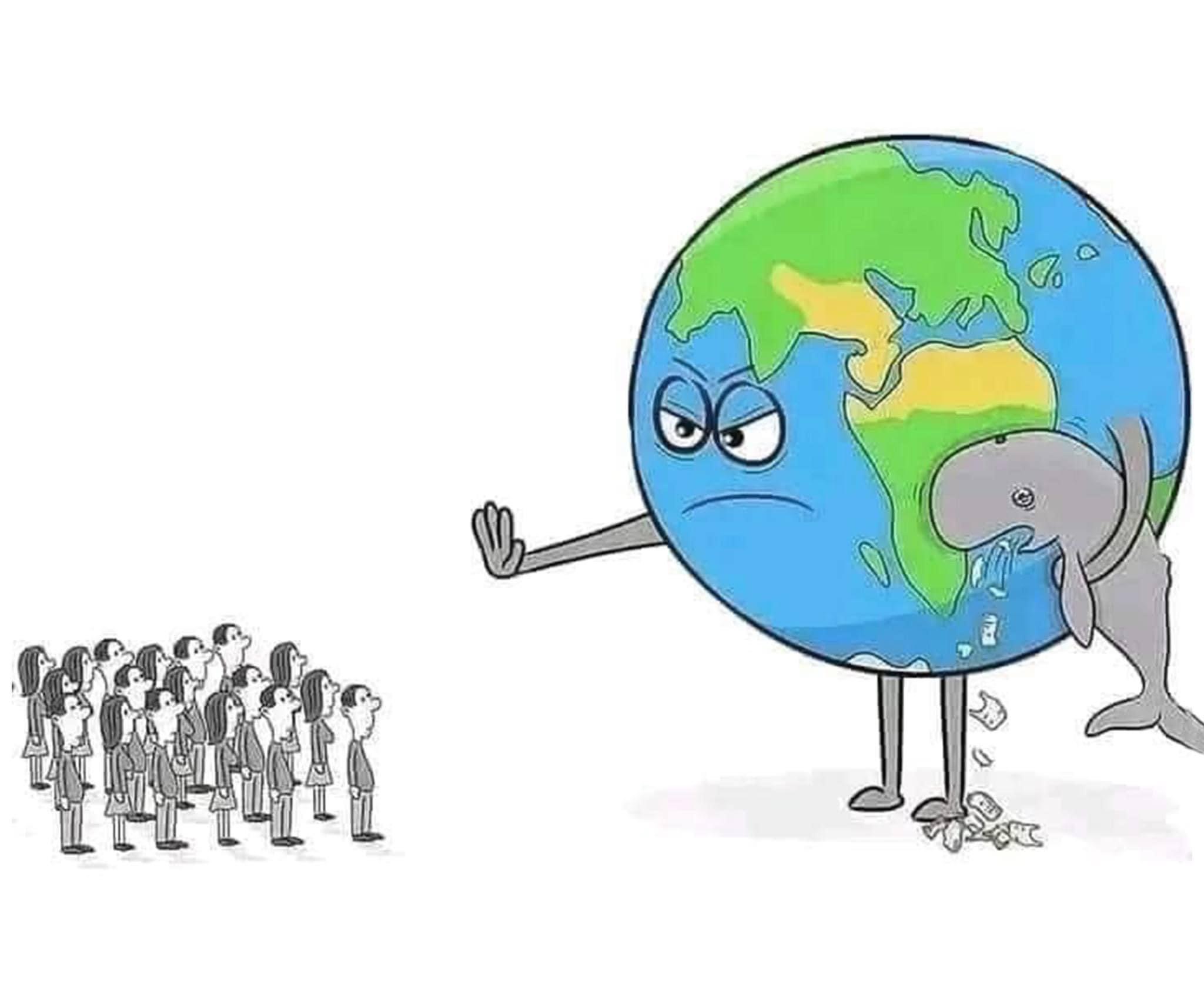 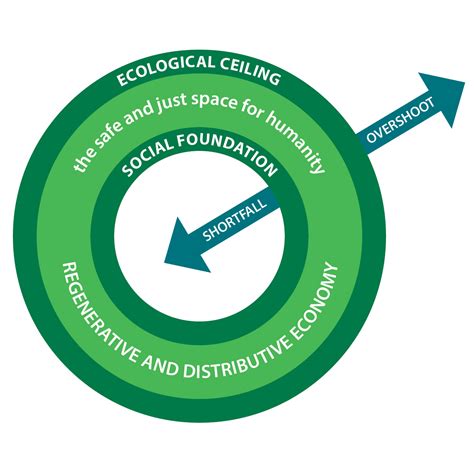 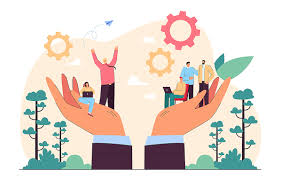 The stewardship dilemma in addressing sustainability challenges
Conflict arises from:
Deep power conflicts & marginalisation between business & communities
Difficulty reconciling a shared sense of purposes and worldview
Co-creating value with multi-actor inputs (those involved)
Measuring value created with impact towards transformation (those affected)
Stakeholder influence that can stop value and impact transformation shifts between customers and investors to future generations and nature in a circular economy (between those involved & affected)
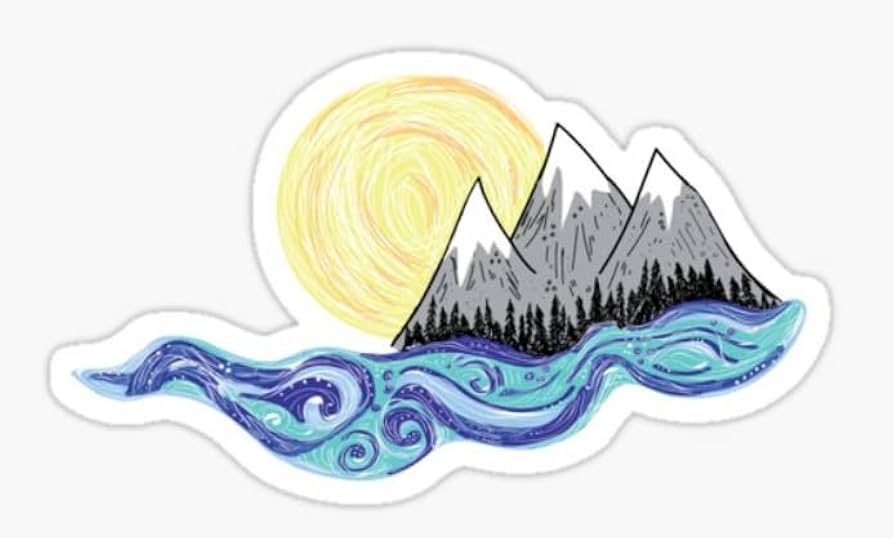 O1











O2
Shared purpose
& worldview

    W gives T
    meaning







Marginalised voices & concerns:
Nature & future generations
Critical Systems Heuristics
Three reasons for using CSH (Ulrich and Reynolds, 2020):
Making sense of situations: understanding assumptions and appreciating the bigger picture
Values & motivations
Power structures
Knowledge basis
Moral basis
Unfolding multiple perspectives: promoting mutual understanding
Promoting reflective practice: analysing situations – and changing them
Where a sense of purposefulness and value comes from?
Where social and legal approval is assumed to reside?
Outline
The ‘Boundary Idea’ in Sustainability & Sustainable Development
Our Approach
Practicing Systemic Sustainability
Exploring the ‘Boundary Idea’ & CSH
Towards a Systemic Sustainability
Boundary Critique
Conclusion & future directions
Case in point
FLYING DOMESTIC:

Should I take the train or the plane?
SAVE THE NHS:

What was the right approach during Covid-19?
THE BUSINESS CASE:

Should I partner with that charity or not? What’s in it for me?
SUSTAINABLE FOOD:

How can a farmer ensure tomorrow’s crop?
Value
judgements
Systemic Sustainability Boundary Critique
Where does a sense of purpose and impact (putting values into meaningful action) come from considering social, *ecological and legal approval?
Reconciling different stakeholder’s purposes, the marginalisation of those affected & their worldviews
Those involved
Those involved
Values
judgements
Impact
judgements
Those affected
Observe & evaluate different ‘facts’ & ‘norms’
from different stakeholder perspectives
Value
judgements
Boundary judgements affecting a purposeful & regenerative system of interest (S)
Who is (ought to be) involved in the value co-creating activities of S?
Reconciling different stakeholder’s purposes,
the marginalisation of those affected & their worldviews
What are (should be) the basis of value-in-use by the customer/beneficiaries?
Note in co-creation mode:
Shared W gives meaning to T
Those involved
Those involved
What is (should be) the intended impact on people and places, taken together on the constraints of all people within the means of a living planet and at a just pace?
What are (should be) the values that underpin the worldview that make value creation meaningful in context and action
Values
judgements
Impact
judgements
Those affected
Observe & evaluate different ‘facts’ & ‘norms’
from different stakeholder perspectives
Who is (ought to be) affected by the wider impact of S?
Outline
The ‘Boundary Idea’ in Sustainability & Sustainable Development
Our Approach
Practicing Systemic Sustainability
Exploring the ‘Boundary Idea’ & CSH
Towards a Systemic Sustainability
Boundary Critique
Conclusion & future directions
Conclusion & future directions
Summary
Future directions
Considerable role systems thinking can play to help bring about meaningful engagement in co-creating multi-stakeholder value with impact
Systemic sustainability combines diversity and universality called for in the “fourth wave for systems thinking” and takes a sustainability & sustainable development lens
“The Boundary Idea” is a fundamental approach when considering boundary judgements in sustainability applications
Elements of CSH can be adapted to make boundary judgements to bring about a purposeful and regenerative system that puts values into meaningful action to create value with impact
Method:
Validation and testing

Application:
Finding the “WHY” in determining organisational purposes and worldviews and reconciling with the interests of stakeholders 
Co-creating value with impact in multi-actor collaborations
SHIFT to circular systems (economies, cities, organisations, supply chains and protecting living systems). See Pokorna et al., (2024)
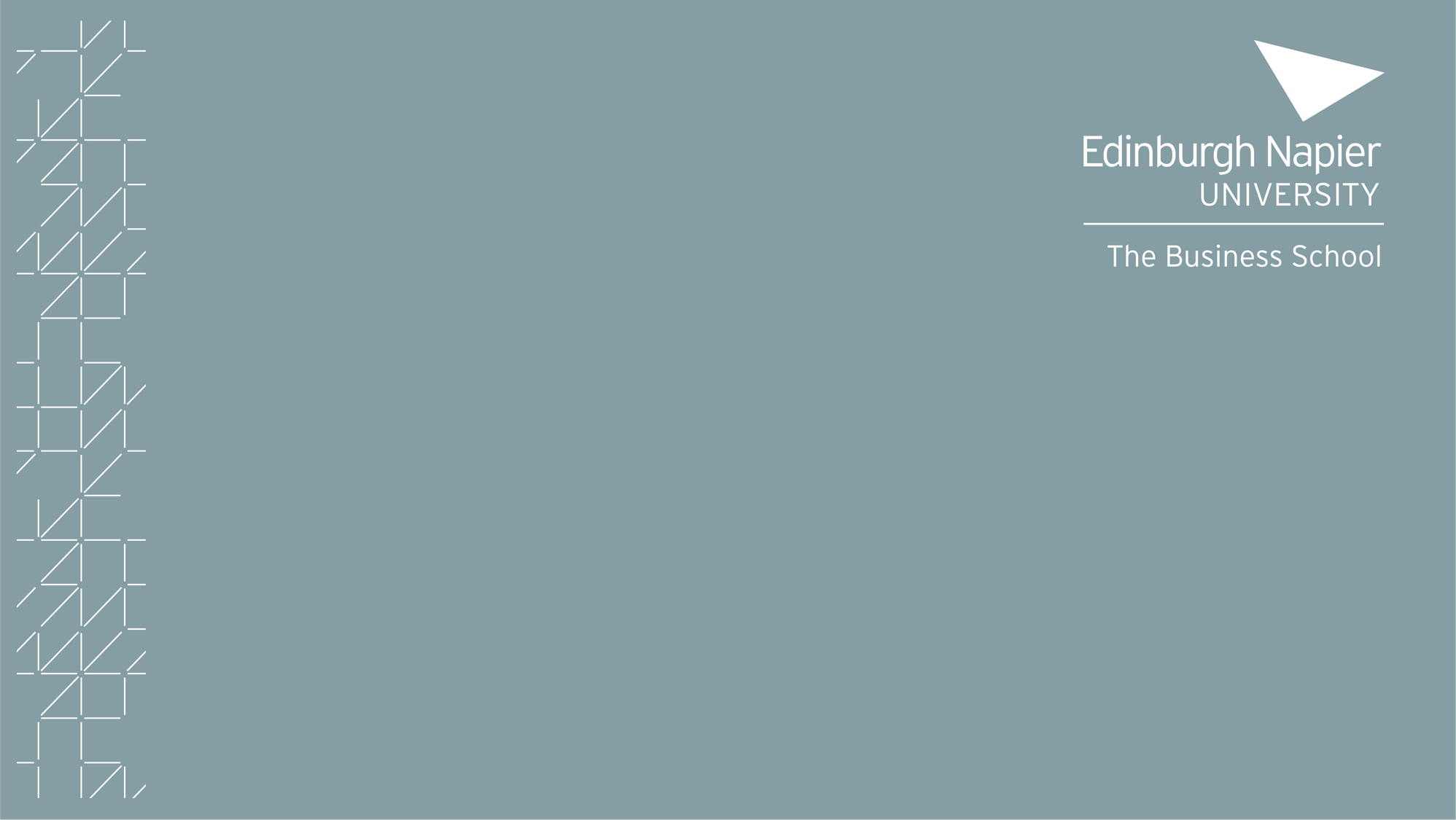 Thank you!
napier.ac.uk/tbs
Ludovico Einaudi - "Elegy for the Arctic“ (2016)